MCPS Systemwide Safety ProgramsDepartment of Facilities Management
Chemical Inventory, Safety Overview 

Science Resource Teachers

July 6, 2016
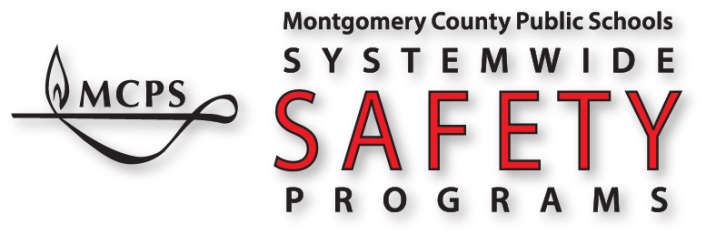 Systemwide Safety ProgramsContacts
Peter Park, Team Leader
Peter_Park@mcpsmd.org

Laurie Lyons, Program Technician
Laurie_E_Lyons@mcpsmd.org

Office: 240-314-1070
Emergencies: 301-370-2141

www.montgomeryschoolsmd.org/departments/facilities/safety/
twitter.com/MCPSSafety
Systemwide Safety ProgramsMission
Help establish and maintain a safe, healthful learning and working environment for students, staff, contractors, and visitors.
Systemwide Safety ProgramsMajor Functions
Guidance/direction to facilities, offices, departments 
Oversight of student and employee safety programs 
Compliance with safety and health regulations
Coordinate safety training
Hazard evaluation, accident investigation
Systemwide Safety ProgramsAbout Us
We are experts in the practice of safety/health
identifying, anticipating, evaluating hazards
determining feasible methods for controlling hazards
We are not experts on what you do (>520 MCPS job titles)
we are not welders, teachers, principals, HVAC mechanics, bus drivers, building service workers, physical therapists, etc.
We must work with you to ensure effective, feasible safety/health procedures and control methods
We are busy, not rude (usually)
Hierarchy of Hazard Controls
A concept used to protect workers from job hazards:
Ranks control method categories by effectiveness
Promoted/required by OSHA/MOSH
Hierarchy of Controls
In order, by decreasing effectiveness: 

Elimination/Substitution
Engineering Controls
Lab hood, exhaust ventilation, safety shield
Administrative Controls/Work Practices
Training, written procedures, housekeeping
Personal Protective Equipment (PPE)
Gloves, goggles, apron, lab coat
Hierarchy of ControlsWhy is PPE a last resort (least effective)?
Requires ongoing proper training
Must be properly selected
Must fit correctly
Must be used correctly
Must be used
Must be maintained, cleaned
Can be uncomfortable
Can create other hazards
heat stress, impaired vision/dexterity/hearing/mobility
Use only when more effective controls are not feasible or 100% effective
Hierarchy of ControlsPPE – Proper Training, Use
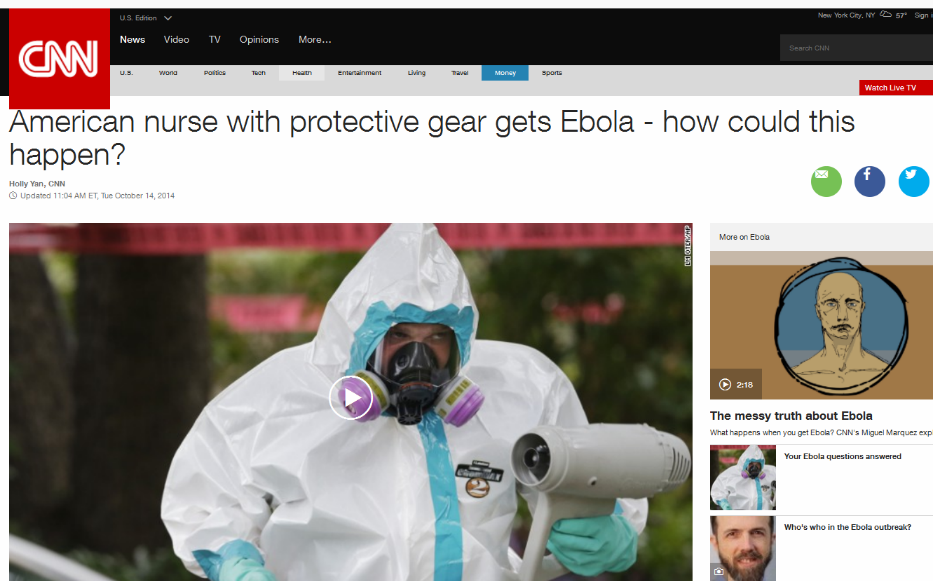 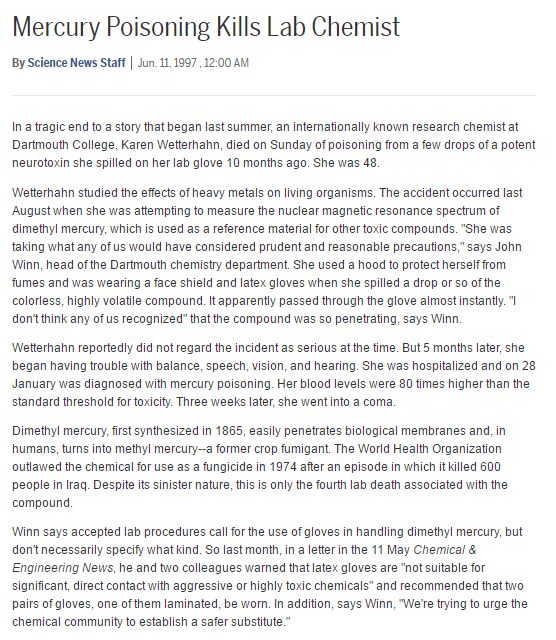 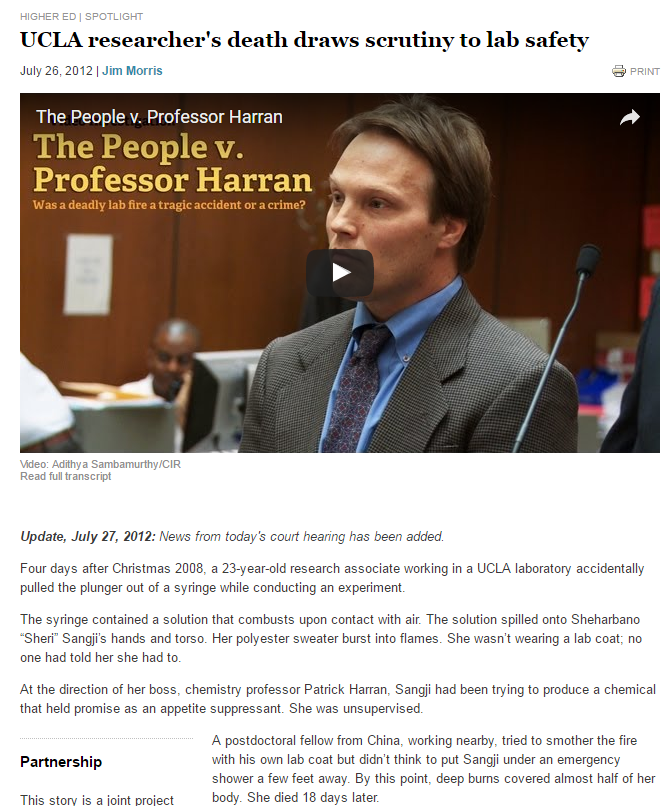 Hazardous Chemicals
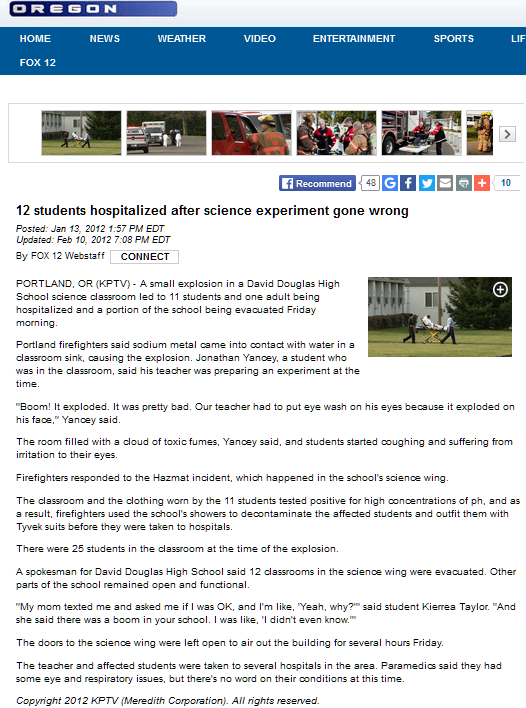 Hazardous Chemicals
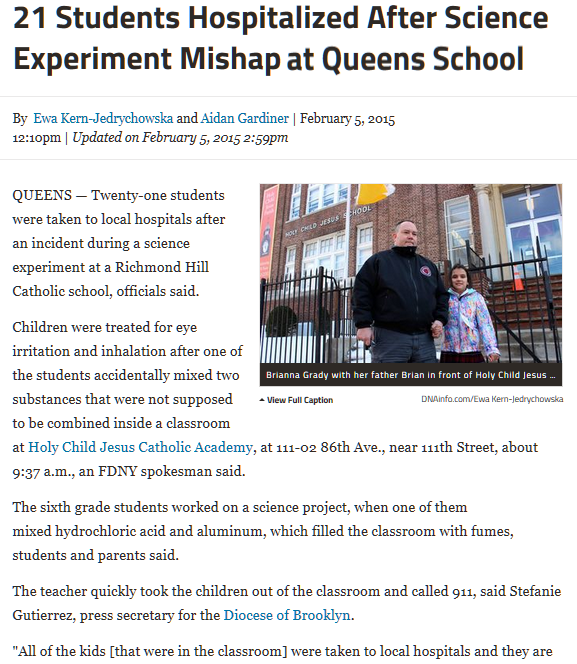 Hazardous Chemicals
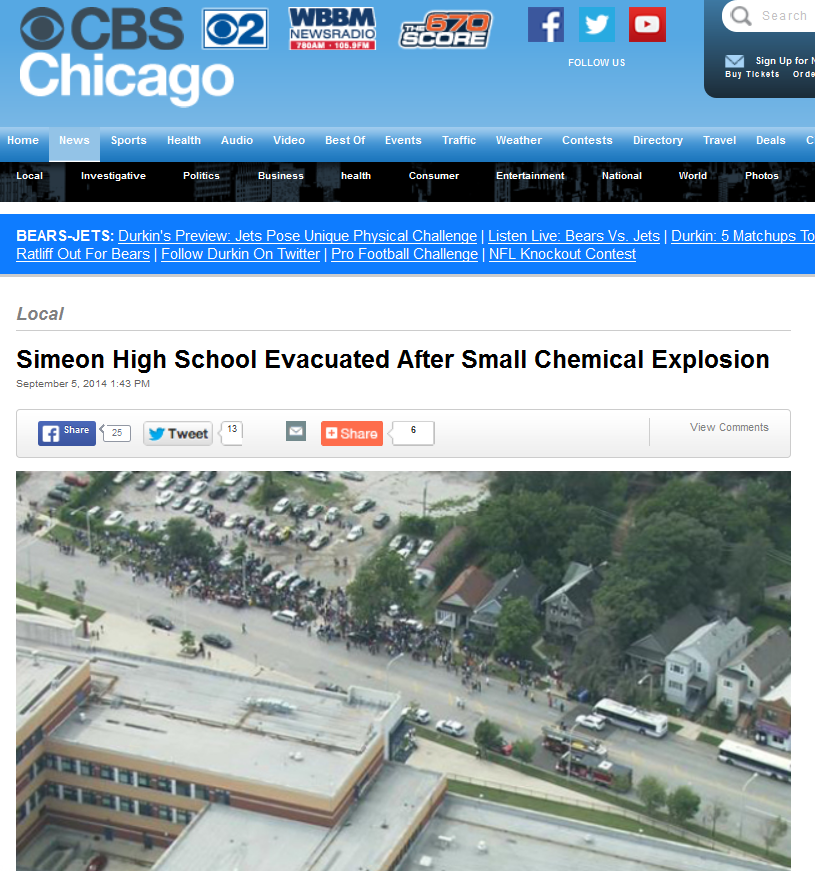 Hazardous Chemicals
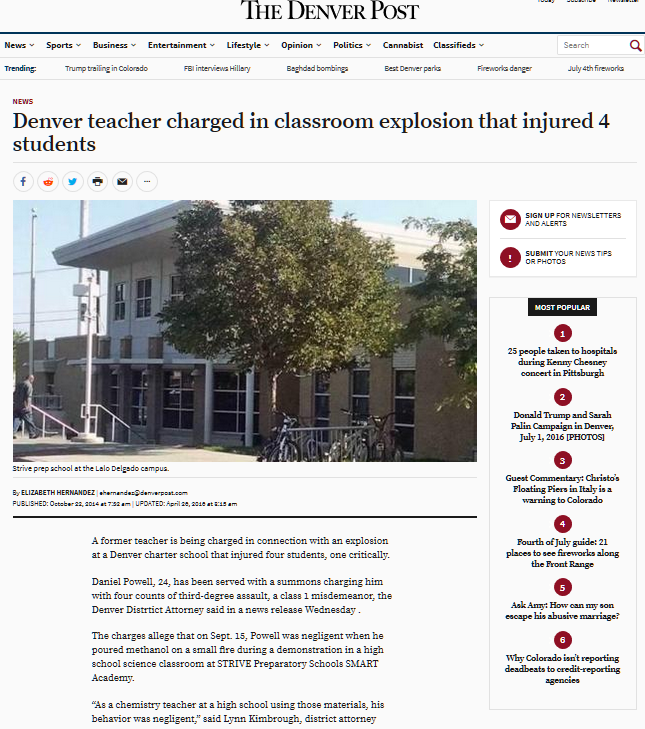 Hazardous Chemicals
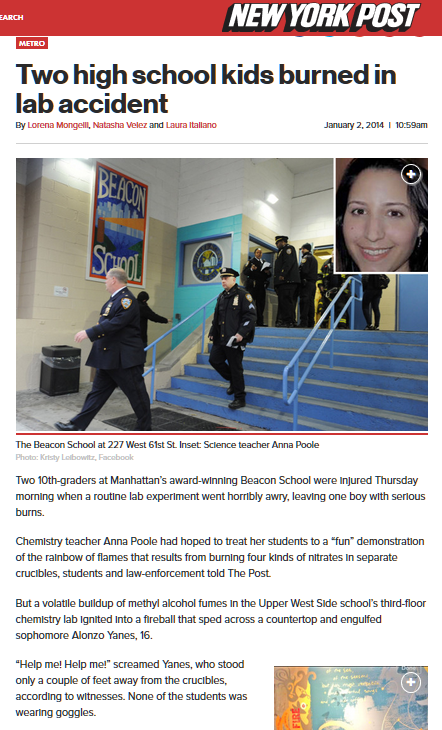 Hazardous Chemicals
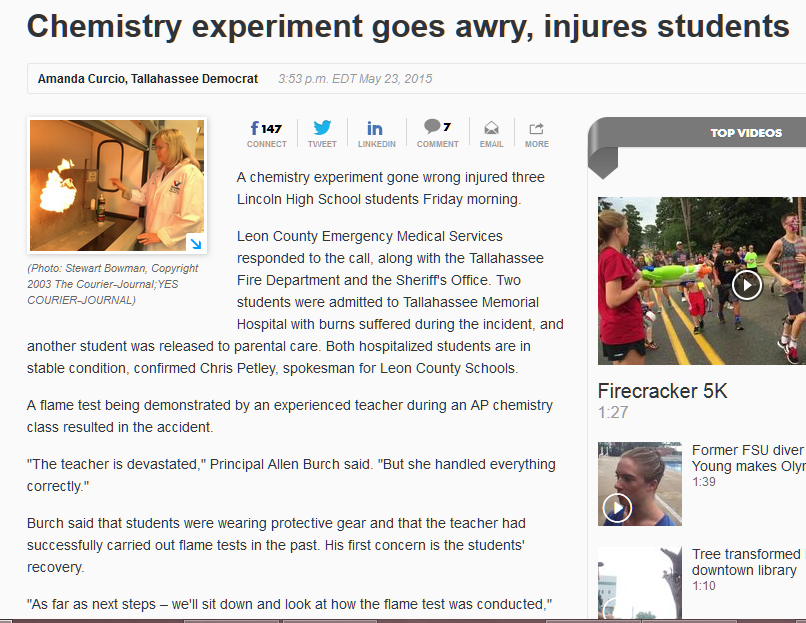 Hazardous Chemicals
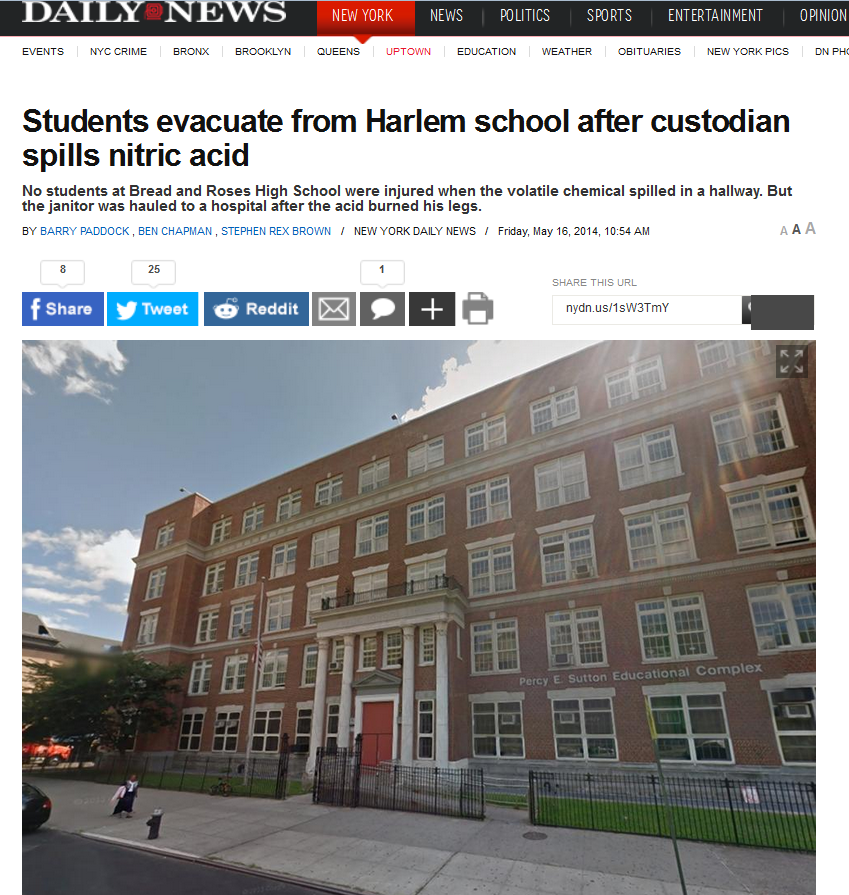 Hazardous Chemicals
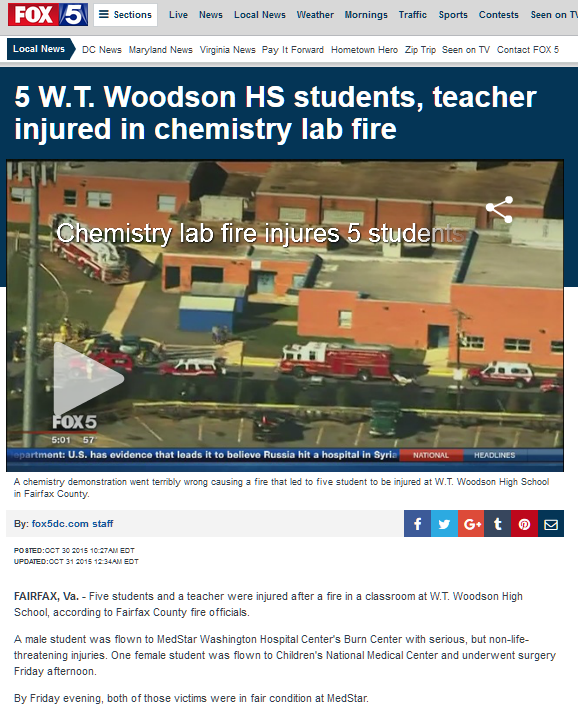 Hazardous Chemicals
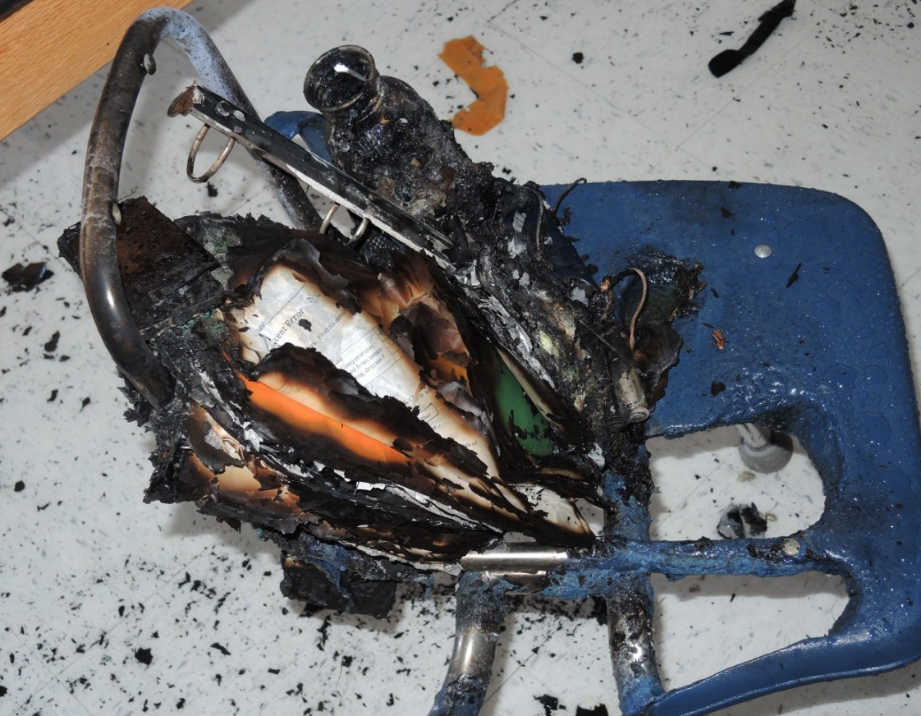 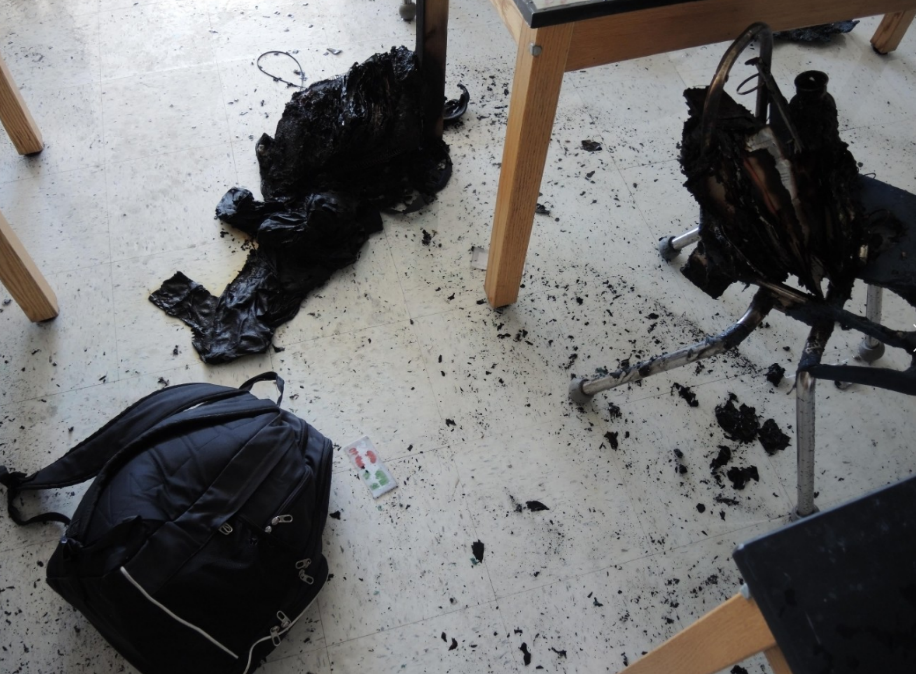 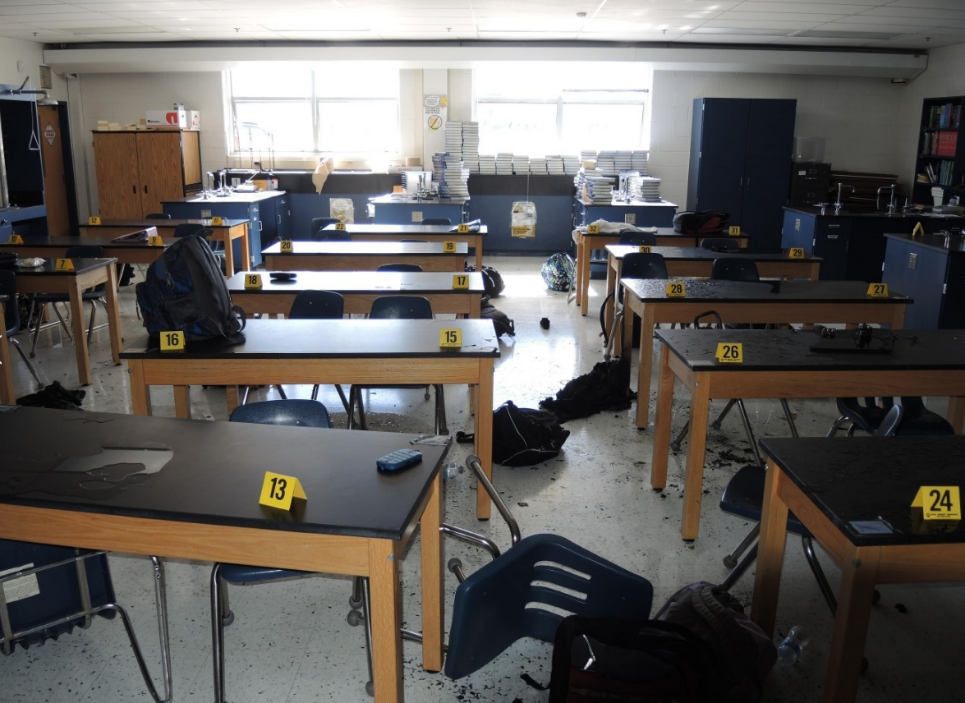 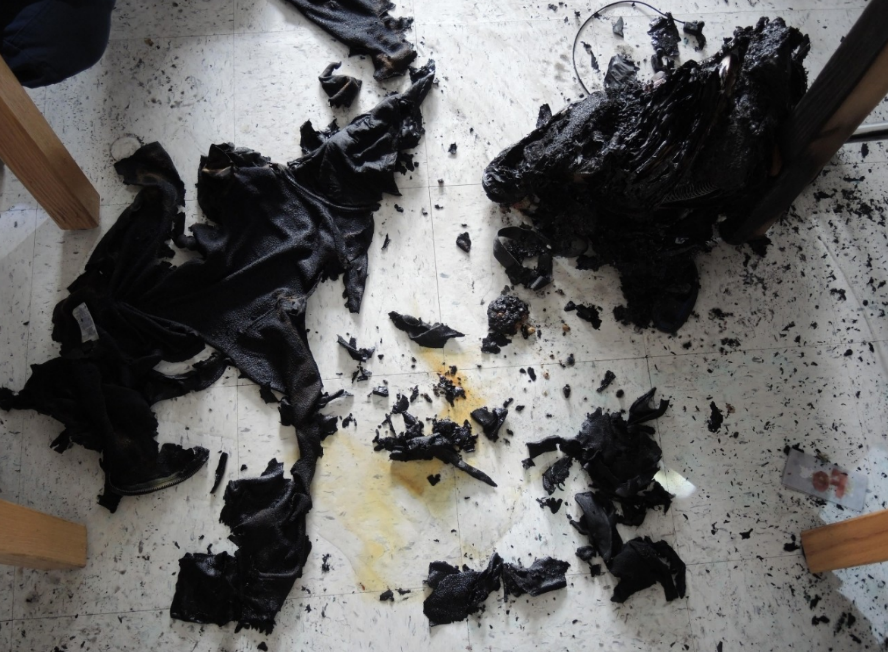 Hazardous ChemicalsOSHA/MOSH Requirements
Maryland Occupational Safety and Health (MOSH)
Hazard Communication Standard, 29 CFR 1910.1200, 
Laboratory Standard, 29 CFR 1910.1450
Complete inventory of hazardous chemicals – Chemical Information List (CIL)
Safety Data Sheet (SDS) for each hazardous chemical 
Written Chemical Hygiene Plan (CHP)
Employee training, information, access to CILs and SDSs
Ensure containers labeled, label secondary containers
Maintain each CIL for at least 40 years, most SDSs/MSDSs for at least 30 years
Add new chemicals to CIL within 30 days
Hazardous ChemicalsCounty Requirements
Montgomery County Office of Emergency Management and Homeland Security (OEMHS)
Obtain hazardous materials use permit annually for all facilities
Maintain an alphabetical CIL
Include container types, sizes, amounts on CIL
Hazardous ChemicalsPictograms – see handout
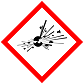 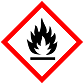 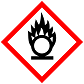 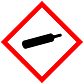 Hazardous ChemicalsPictograms
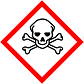 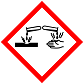 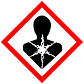 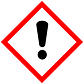 LabelsOSHA/MOSH Requirements
Name of chemical(s)
Hazards (physical and health) – can use pictograms
Manufacturer
Signal Word – Danger, Warning
Precautions
LabelsLabel Pictograms?
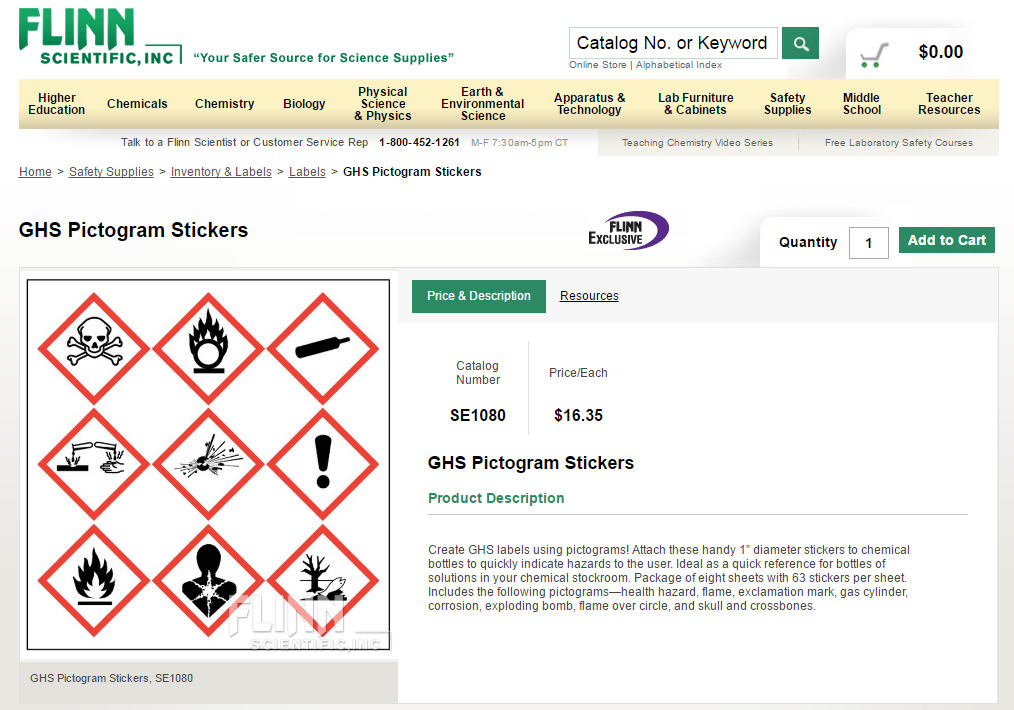 Chemical Information List (CIL)How do you inventory your lab chemicals?
Chemical Inventory Job Hazard Analysis (JHA)
Handout
Download at: http://www.montgomeryschoolsmd.org/uploadedFiles/departments/facilities/safety/JHAScienceChemicalInventory063016FINAL.pdf
PPE – Glove Selection
Nitrile and neoprene or butyl should be sufficient
No glove can protect against all chemicals
Ensure proper fit, use, training
Do not immerse gloved hands in chemicals – gloves are not indestructible 
Minimize contact with chemicals
Always wash hands after removing gloves
PPE – Glove Selection
No latex, no vinyl medical or food service gloves
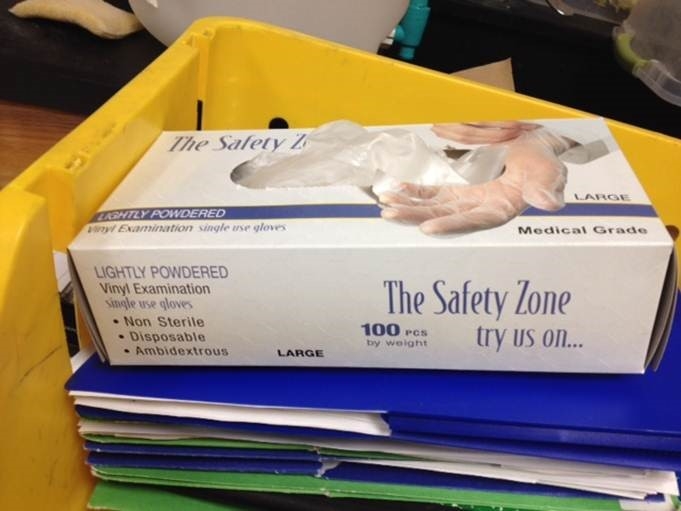 PPE - Glove SelectionWhich material will protect you?
Check for information from:
Safety Data Sheet (SDS) 
Chemical-resistant glove selection guides (Flinn - handout)
Glove manufacturer guides
Ansell online guide http://www.ansellpro.com/specware/guide.asp 
Ansell downloadable guide www.ansellpro.com/download/Ansell_8thEditionChemicalResistanceGuide.pdf  
Showa Best online guide http://www.showagroup.com/innovation/chemical-resistance
Glove Selection
Ansell Guide: http://www.ansellpro.com/download/Ansell_8thEditionChemicalResistanceGuide.pdf
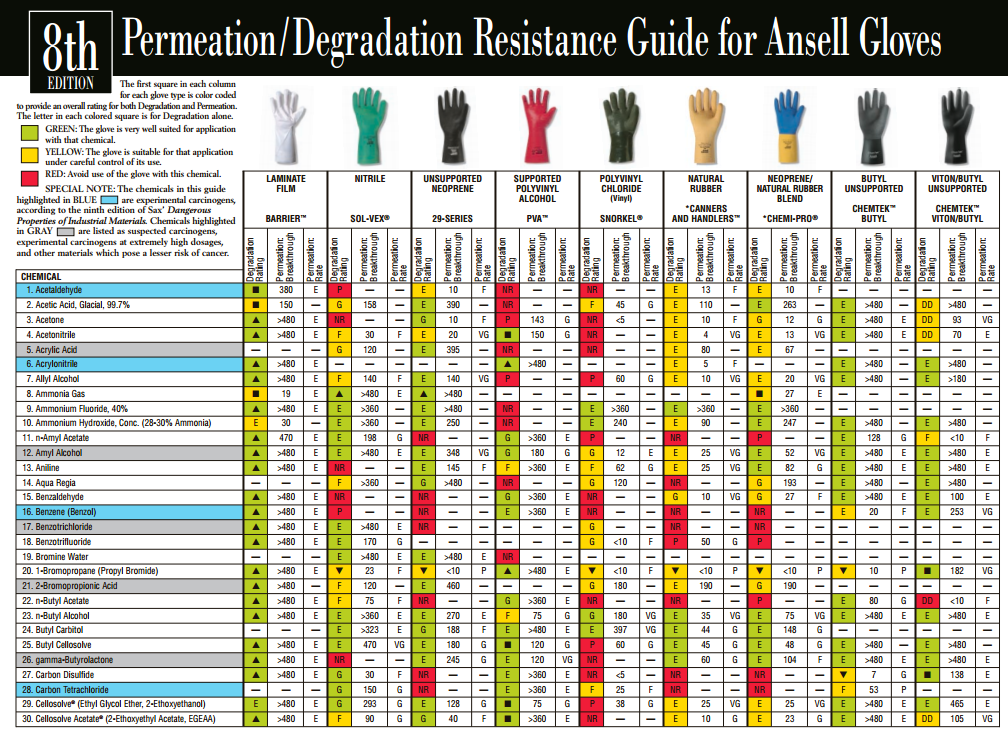 Hazardous ChemicalsWhat if you have a large chemical (or any mercury) spill?
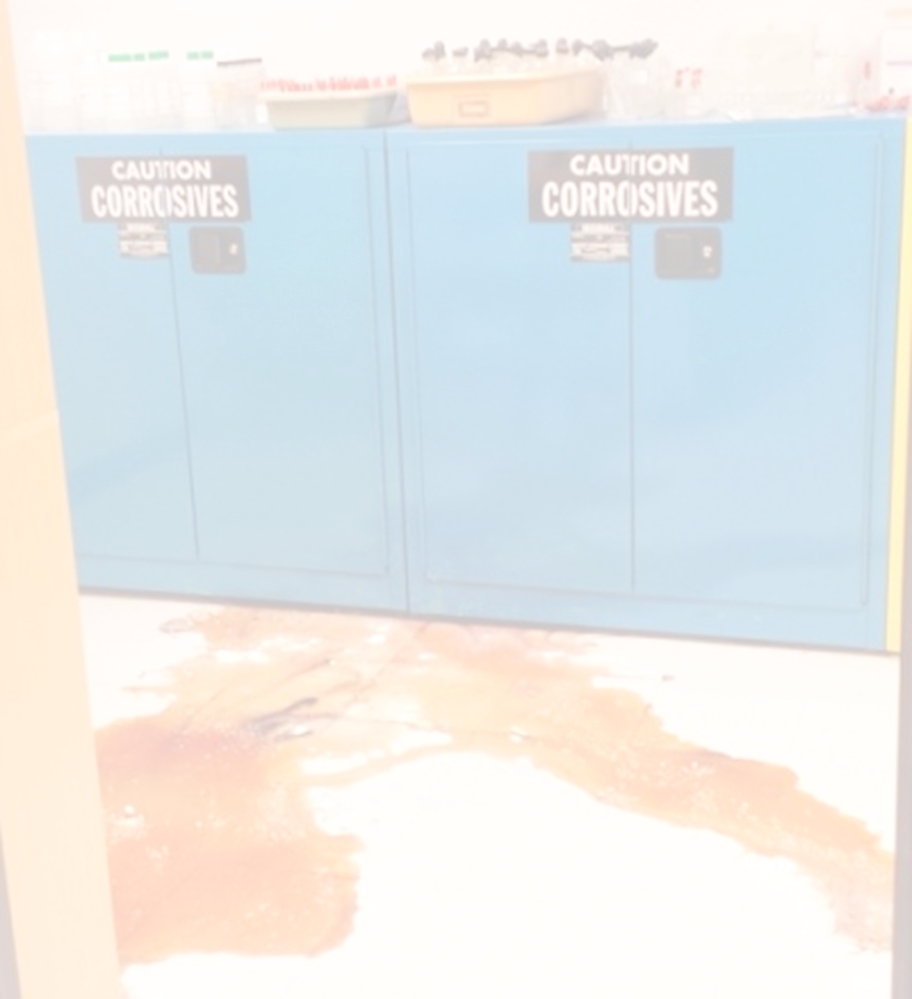 Evacuate, isolate the room or immediate area
Call 911 if severe, or immediate help needed
Provide first aid, as needed
Open windows and turn off HVAC, if feasible
Contact SSP (240-314-1070; 301-370-2141) or ES/IAQ (301-926-4409) immediately 
Sequester potentially contaminated materials and occupants in nearby hall or room, if possible
Implement Shelter In Place, if needed
Do not attempt to clean the spill
Online Safety Training
Mandatory online safety training for secondary science staff:
Bloodborne Pathogen Exposure Prevention – Annually
Science Lab Safety – Annually
Hazard Communication: Right to Understand
Safety Data Sheets: Globally Harmonized System (GHS)

New Process (no more PDO registration, PDO transcript):*
Go to SafeSchools at mcps.md.safeschools.com/login 
Log on using your Outlook user name; no password is needed
The training home page will list mandatory and suggested (voluntary) training courses
Click any course name to begin training
Print a certificate of completion after completing each course

* Directions to take courses, view course completion records, and print/save certificates: http://www.montgomeryschoolsmd.org/departments/facilities/safety/training.aspx
Systemwide Safety ProgramsScience Safety Page – SSP Website
www.montgomeryschoolsmd.org/departments/facilities/safety/health-guidance.aspx
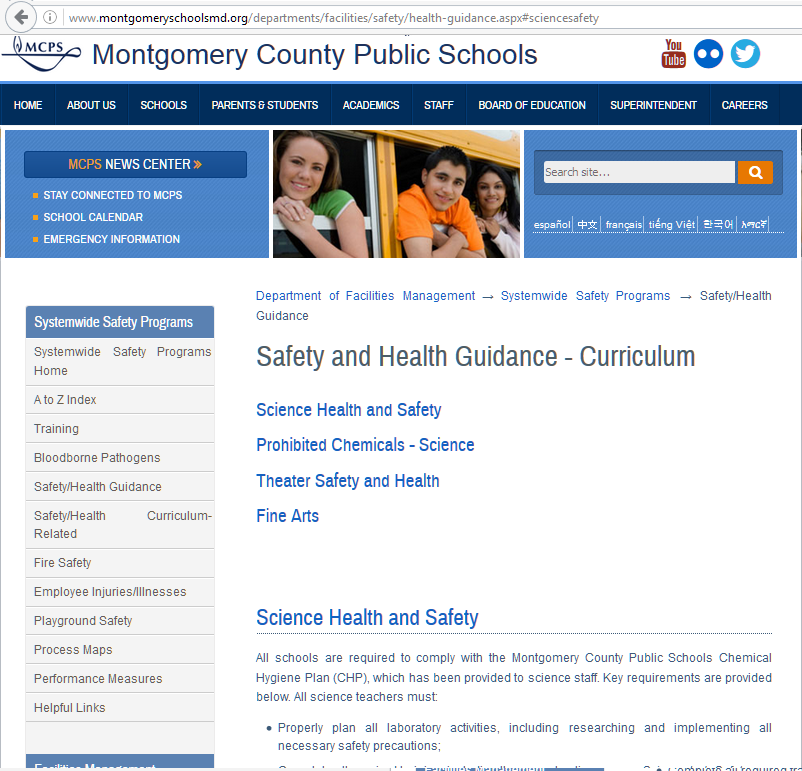 Questions?
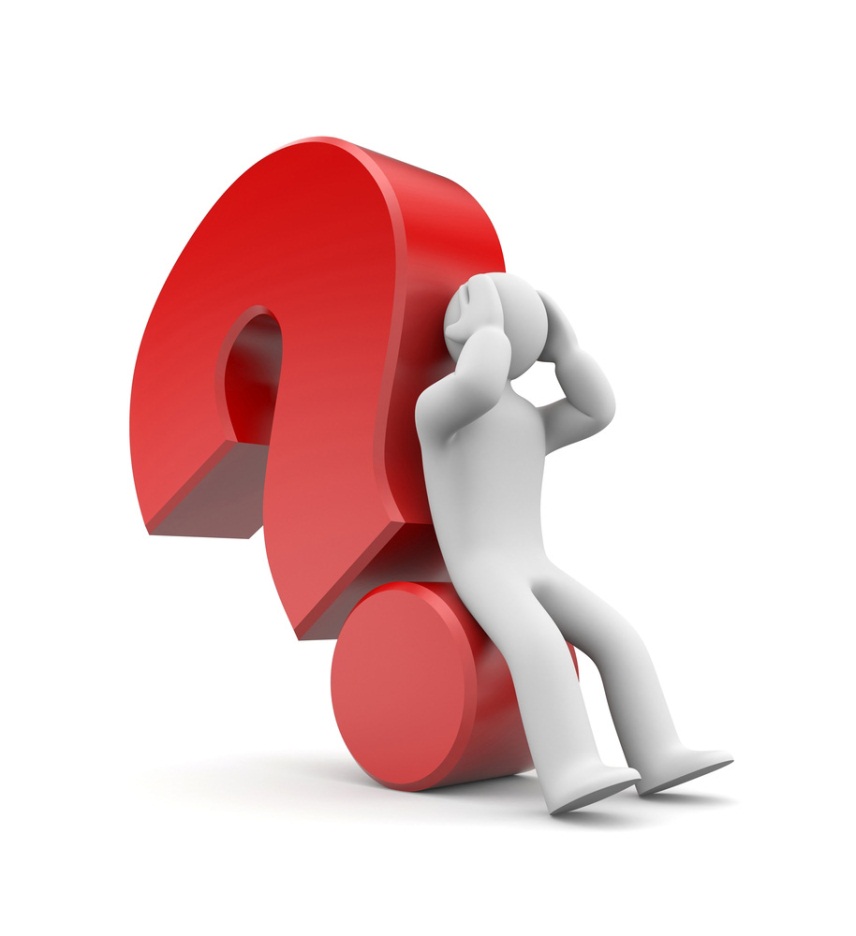